ROLES DE CUERPO TÉCNICO
ELEMENTOS INTERNOS DE LA TAREA
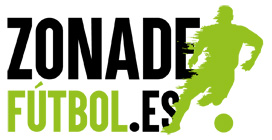 OBJETIVOS GENERALES
OBJETIVO MOMENTO CON BALÓN:  AMPLITUD Y BÚSQUEDA DE SUPERIORIDAD PARA FINALIZAR
OBJETIVO MOMENTO SIN BALÓN: CORRECTA COLOCACIÓN DEFENSIVA Y AMPLITUD EN ATAQUE
OBJETIVOS ESPECÍFICOS
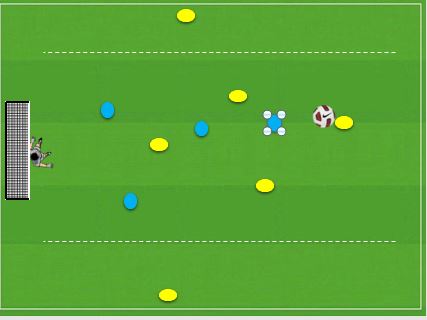 DESCRIPCIÓN DE LA TAREA
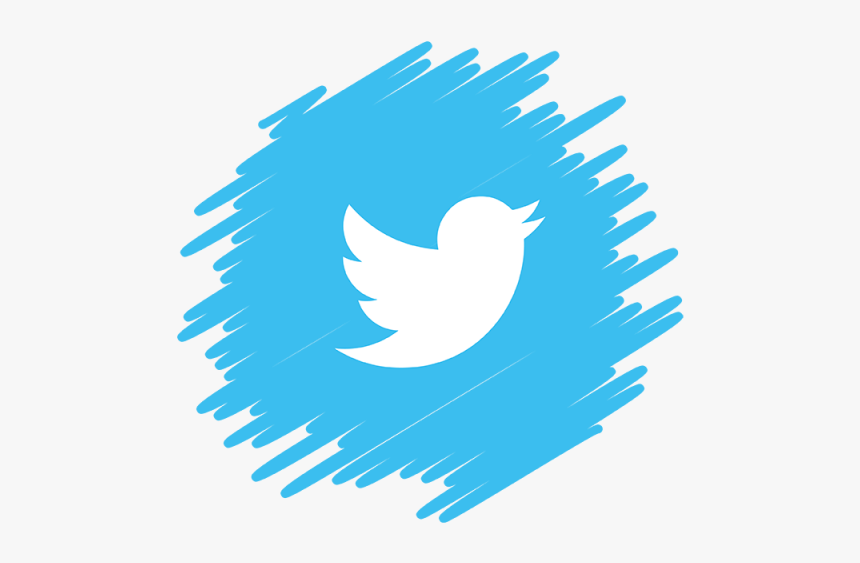 @ZONADEFUTBOL.ES